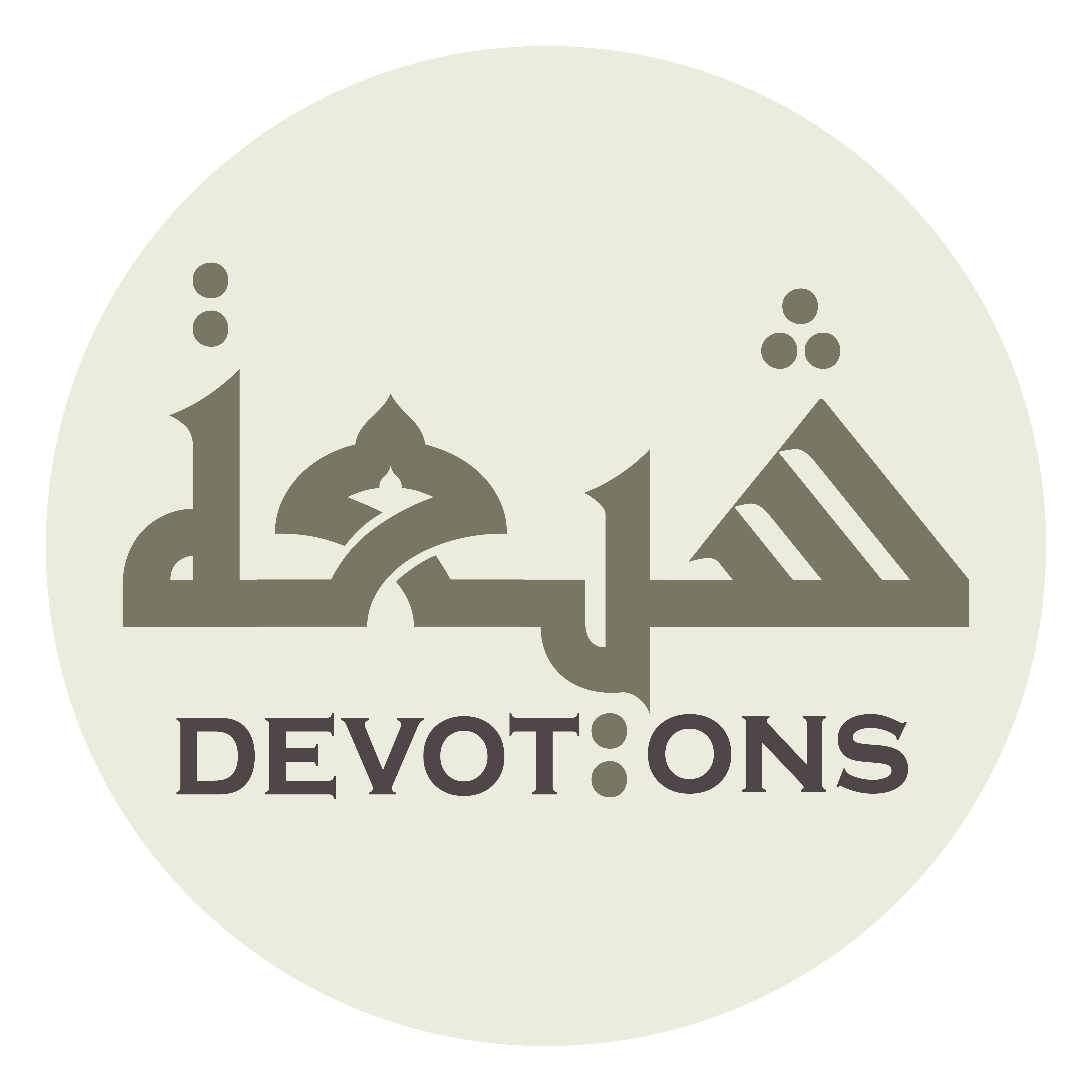 Dua between Adhan and Iqamah
اَللَّهُمَّ اجْعَلْ قَلْبِيْ بَارًّا
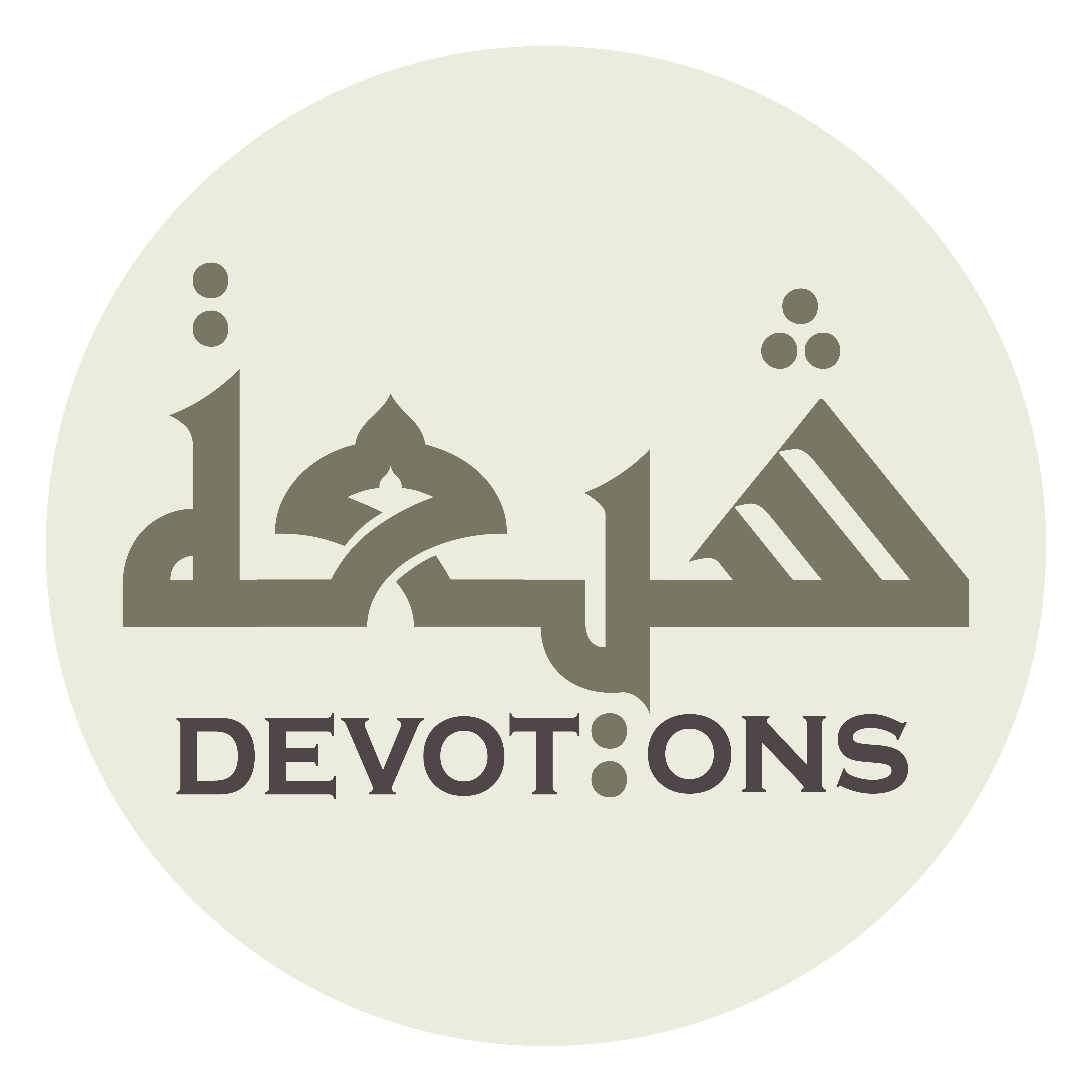 اَللَّهُمَّ اجْعَلْ قَلْبِيْ بَارًّا

allāhummaj`al qalbī bārrā

O Allah, (please) make my heart dutiful,
Dua between Adhan and Iqamah
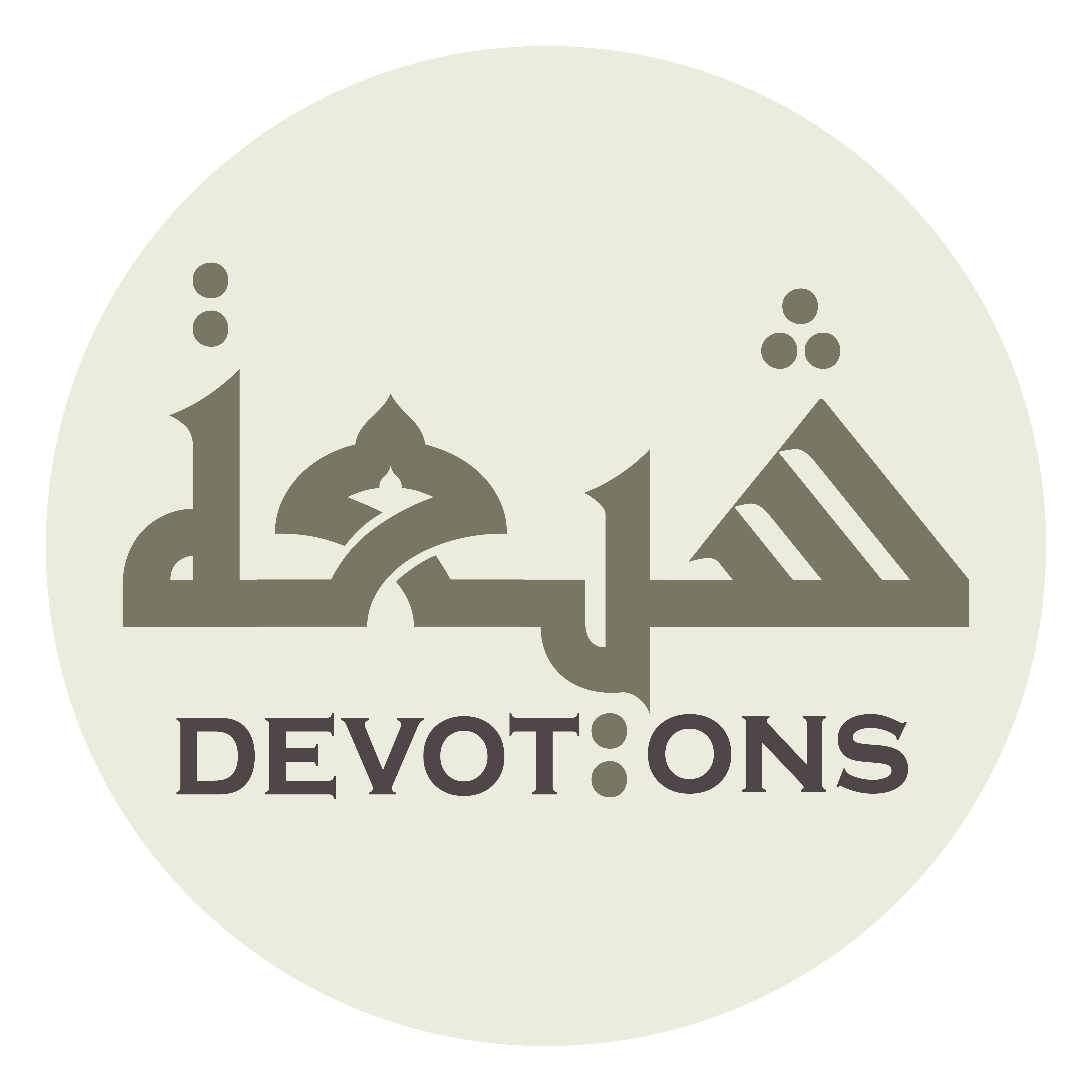 وَعَيْشِيْ قَارًّا

wa`ayshī qārrā

my livelihood delightful,
Dua between Adhan and Iqamah
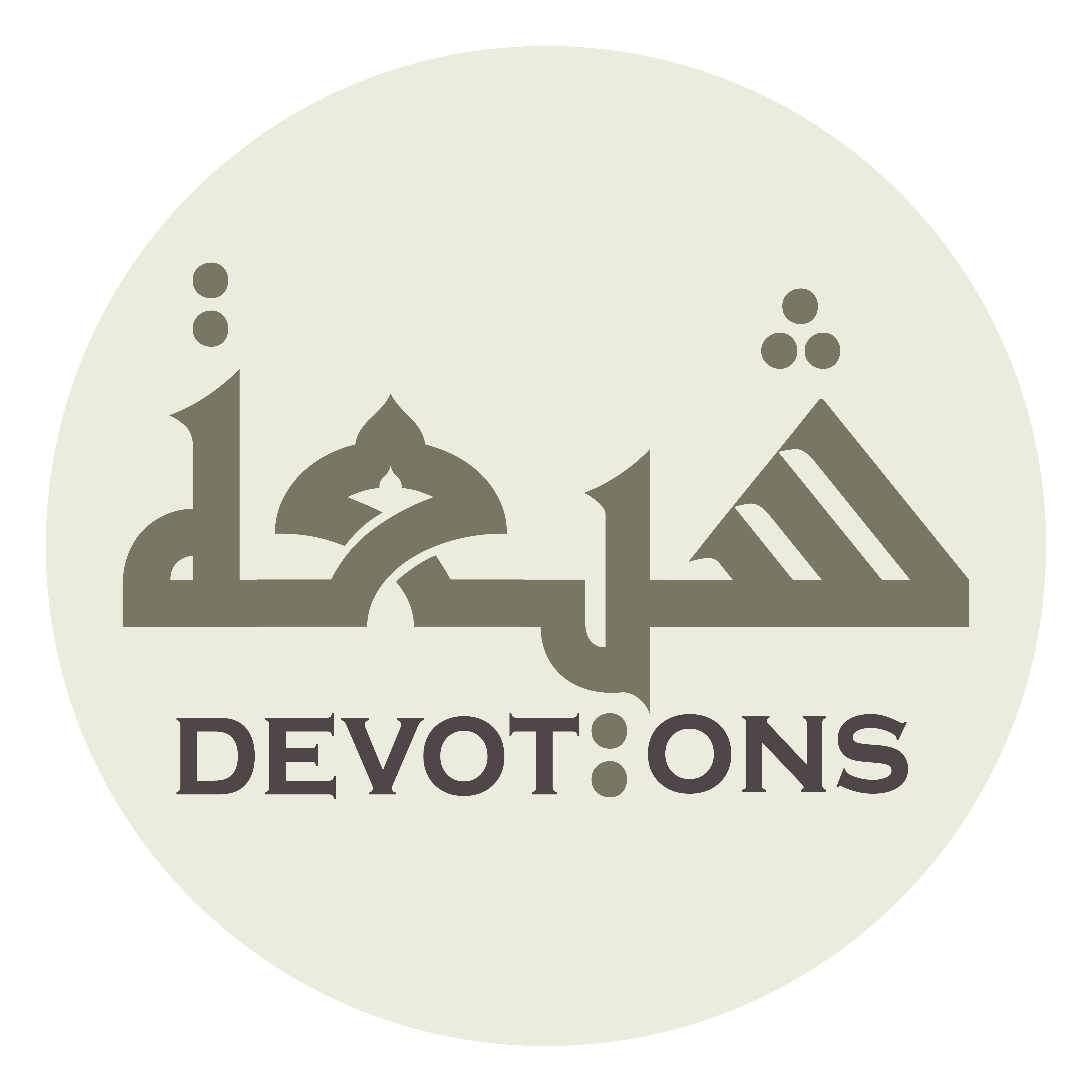 وَرِزْقِيْ دَارًّا

warizqī dārrā

my sustenance profuse,
Dua between Adhan and Iqamah
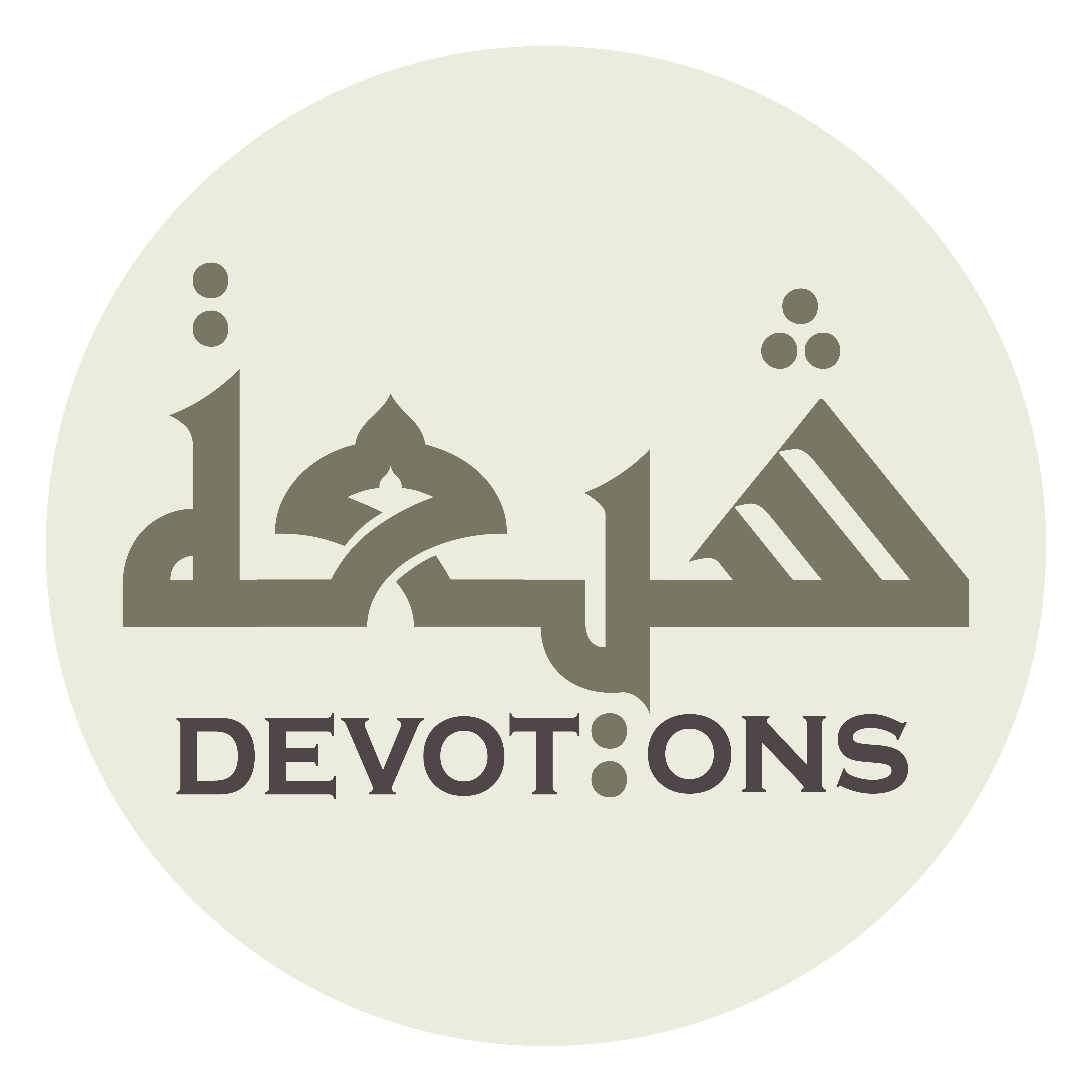 وَاجْعَلْ لِيْ عِنْدَ قَبْرِ رَسُوْلِكَ

waj`al lī `inda qabri rasūlik

and make for me at the tomb of Your Messenger,
Dua between Adhan and Iqamah
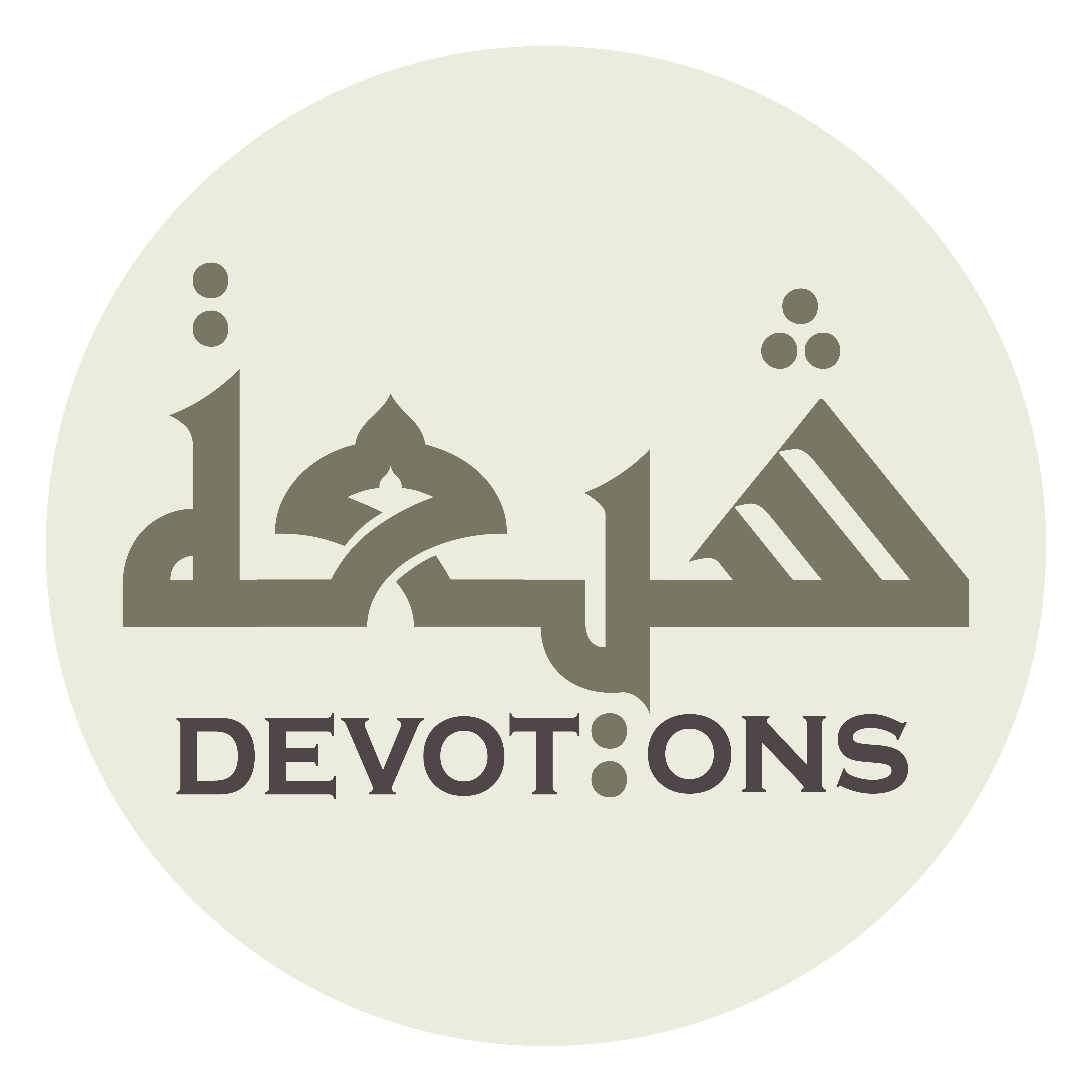 صَلَّى اللَّهُ عَلَيْهِ وَ آلِهِ

ṣallallāhu `alayhi wa ālih

may Allah bless him and his Household,
Dua between Adhan and Iqamah
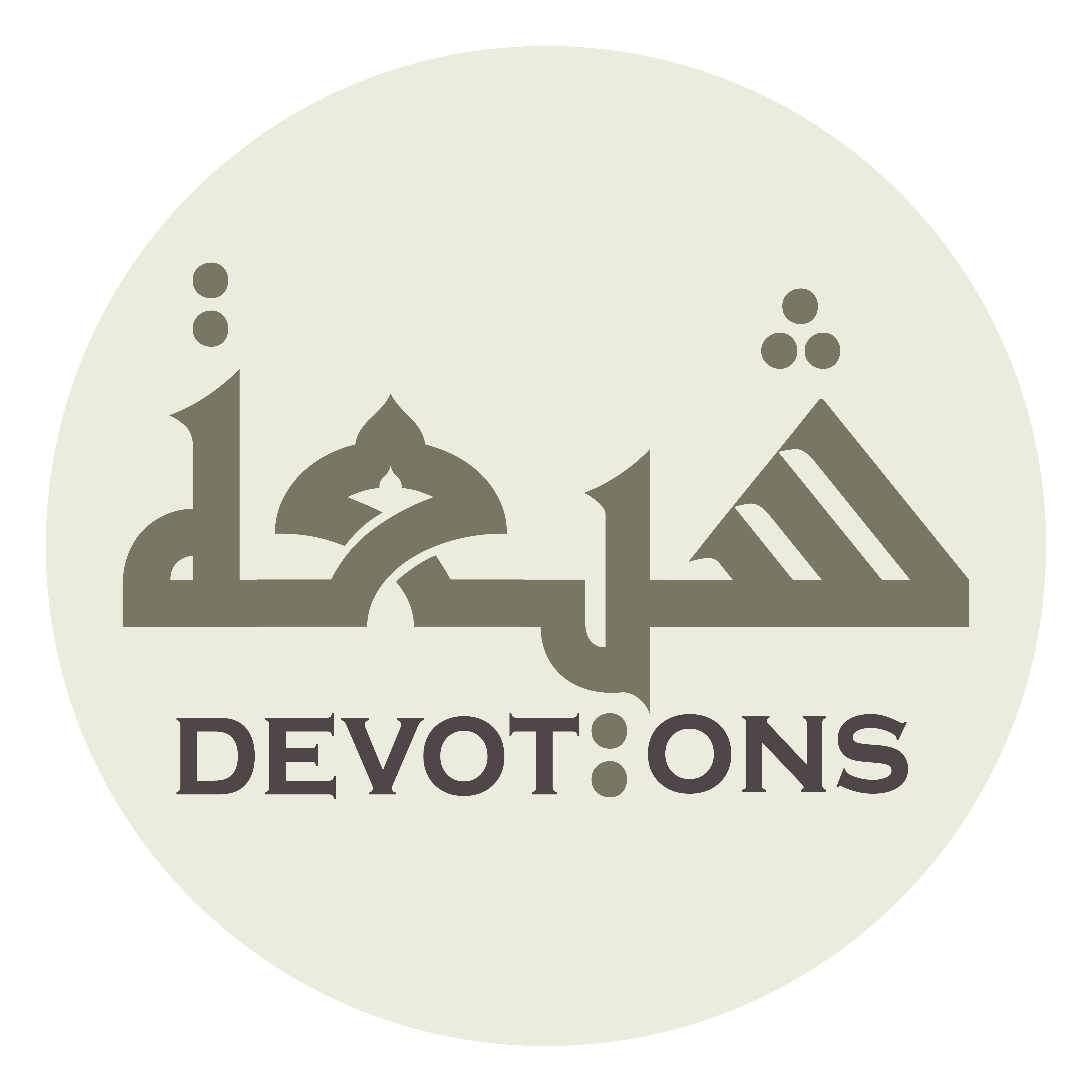 مُسْتَقَرًّا وَقَرَارًا

mustaqarran waqarārā

an abode and a dwelling.
Dua between Adhan and Iqamah